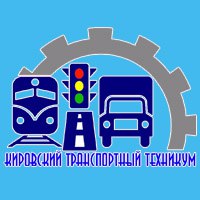 КАРЬЕРНАЯ КАРТА ВЫПУСКНИКА23.02.01 Организация перевозок и управление на транспорте (железнодорожном)(квалификация – техник)Срок обучения 3 года 10 месяцев
Начальник отдела, заместитель начальника отдела
28 лет
Начальник 
службы
30 лет
Дежурный по станции, дежурный по парку, маневровый диспетчер
22 года
Область профессиональной деятельности: транспорт, сервис, оказание
Услуг населению (организация перевозочного процесса, организация сервисного обслуживания, организация 
транспортно – логистической
  деятельности)
Регулировщик скорости движения вагонов, дежурный стрелочного поста, оператор СТЦ 
20 лет
Наличие высшего образования
Приемосдатчик груза и багажа; составитель поездов, сигналист
19 лет
Получение высшего образования
Наличие среднего профессионального образования
Средняя заработная плата в регионе 49075 руб.
Высшее образование
Студент 
15-18 лет
Наличие среднего профессионального образования
Повышение квалификации
Абитуриент
14-15 лет
Стипендия получение ДПО
Луганский филиал Федерального государственного унитарного предприятия «Железные дороги Новороссии»
П О Д Д Е Р Ж К А  О Т  Т Е Х Н И К У М А

Практико – ориентированный подход к обучению
Квалифицированный преподавательский состав
Практическая подготовка обучающихся в рамках индивидуального обучения
Гарантированное трудоустройство  по целевому договору
Обучение на базе собственных мастерских, оснащенных современным высокотехнологичным оборудованием
Возможность получения дополнительного профессионального образования
«Билет в будущее», «Моя первая профессия»
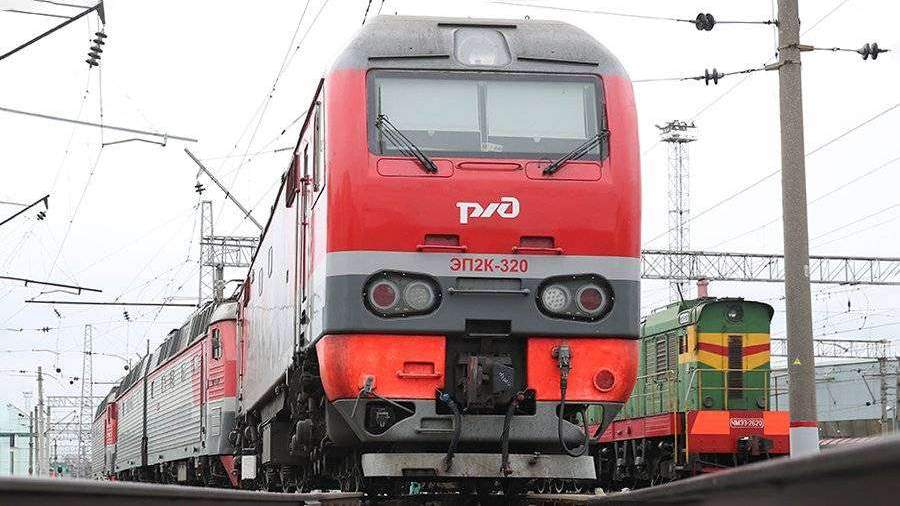 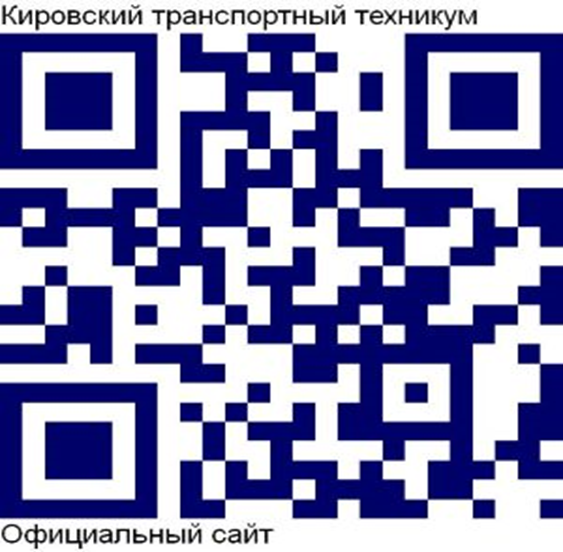 293801, Луганская Народная Республика, г.о. город Кировск,   г. Кировск, ул. Правды, д. 10
Тел:4-11-86
https://kirtteh.ru/